Clinical Applications
Daniel – Adriana – Sophia - Kim
Circulating Tumor DNA
Kim Dehling
Definition
tumor-derived fragmented DNA in the bloodstream that is not associated with cells
may reflect the entire tumor genome
originates directly from the tumor or from circulating tumor cells (CTCs)
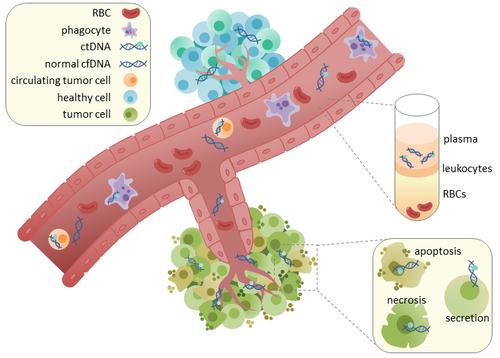 In Contrast: CTCs
CTCs are shed from either primary or secondary tumor sites  migrate into blood
extremely rare 
widespread in cancer research
large size  multiple methods to extract them
include erythrocyte lysis, cell centrifugation & washing  may lead to insufficient capture or cell damage
epigenetic silencing in promoter regions of tumor suppressor genes can be clearly confirmed in CTCs
Clinical Application
prostate cancer: prostate-specific antigen (PSA) & prostate-specific membrane antigen (PSMA)  possible predictors of response to antiandrogenic therapy
NSCLC: epidermal growth factor receptor (EGFR)  point mutations are successfully targetable by TKIs
high-methylation profiles significantly correlate with BRAF mutations (poorer prognosis in colorectal CA)
Pre-analytical considerations
Plasma is preferred over serum  no contamination of cfDNA by genomic DNA derived from lysis of leukocytes
cell stabilization tubes (not EDTA)
if EDTA: process sample to plasma within 2–4h
no heparinised tubes
heparin inhibits PCR by mimicking helical structure of DNA
temperature  increase of cfDNA if at room temperature
Clinical Application
ctDNA provides useful baseline information
subclinical conditions of patients
cases of unknown neoplasms that correlate with specific mutations
characteristics of ctDNA are the mirror of the tumor’s molecular profile  consider treatment options
liquid biopsy is approved for clinical practice use only in NSCLC
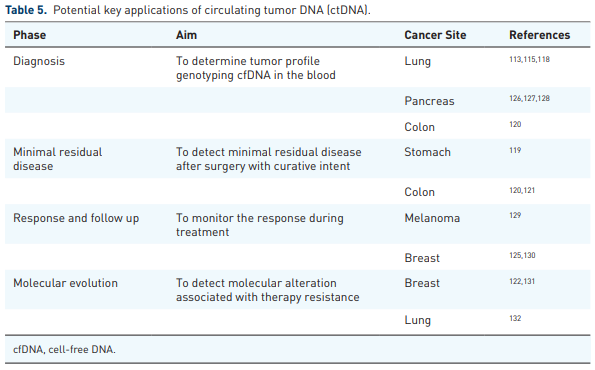 Non-Blood Liquid Biopsy
Sophia Kalem
Definition
less invasive 
routinely done in CNS lymphoma, medulloblastoma, germ cell tumours
In patients who have a tumour that cannot be approached surgically, lumbar puncture offers an opportunity to obtain a molecular signature and potentially a definitive diagnosis
cheaper than brain tumor biopsy
can be done on a larger scale -> clinical research 
looking for ctDNA (circulating tumor DNA)
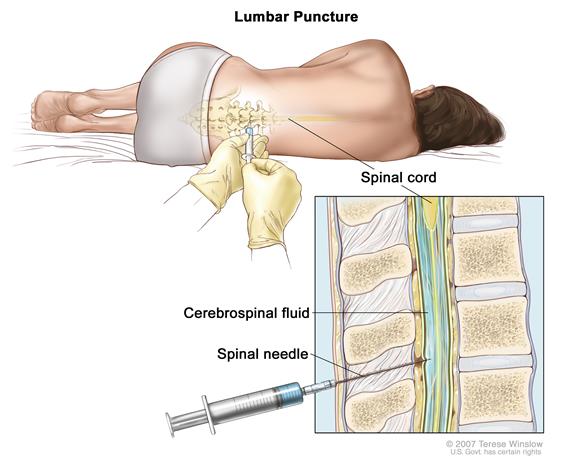 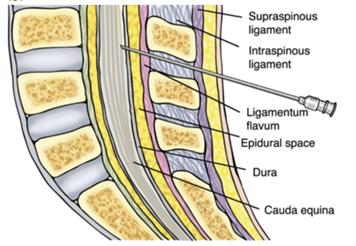 Study
performed to research the effectivity of liquor biopsy in brain tumors
CSF from 85 patients with gliomas (agressive brain tumor)
 diagnosis of glioma had been established by prior tumour biopsy or resection
All patients had received treatment for glioma before CSF collection, including surgery, radiation, and at least one systemic tumour-directed chemotherapy 
 tumour-derived DNA was detected in CSF from 42 out of 85 patients (49.4%)
Processing
Isolation of ctDNA 
Isolation of tumour and germline DNA 
Targeted capture and sequencing 
Comparison of genomic alterations in CSF and tumour
Statistical analysis
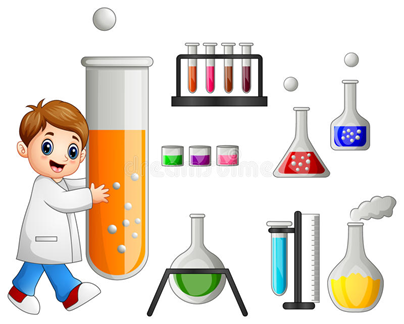 Outcome
study shows that tumour-derived DNA in CSF from patients with glioma provides a comprehensive and genetically faithful representation of the tumour genome at the time of the CSF collection. 
The frequency and type of alterations in the CSF closely resembled the genomic landscape of diffuse glioma
observed high concordance between CSF and tumour DNA in patients who underwent both lumbar puncture and neurosurgical tumour resection within a few weeks
NGS in pre-natal diagnostics
Adriana Ključarić
Screening test
Drawing blood from a pregnang woman and analyzing DNA that is found in the bloodstream outside the cells
Some of this cell- free DNA comes from the fetus and is transferred from placenta to the bloodstream
(~13% of cell-free DNA isolated from maternal plasma during pregnancy is fetal in origin)
Origin of cffDNA: placental trophoblast
Analysis: no associated risk of spontaneous abortion
- has to be backed up with tests such as amniocentesis or chorionic villi sampling
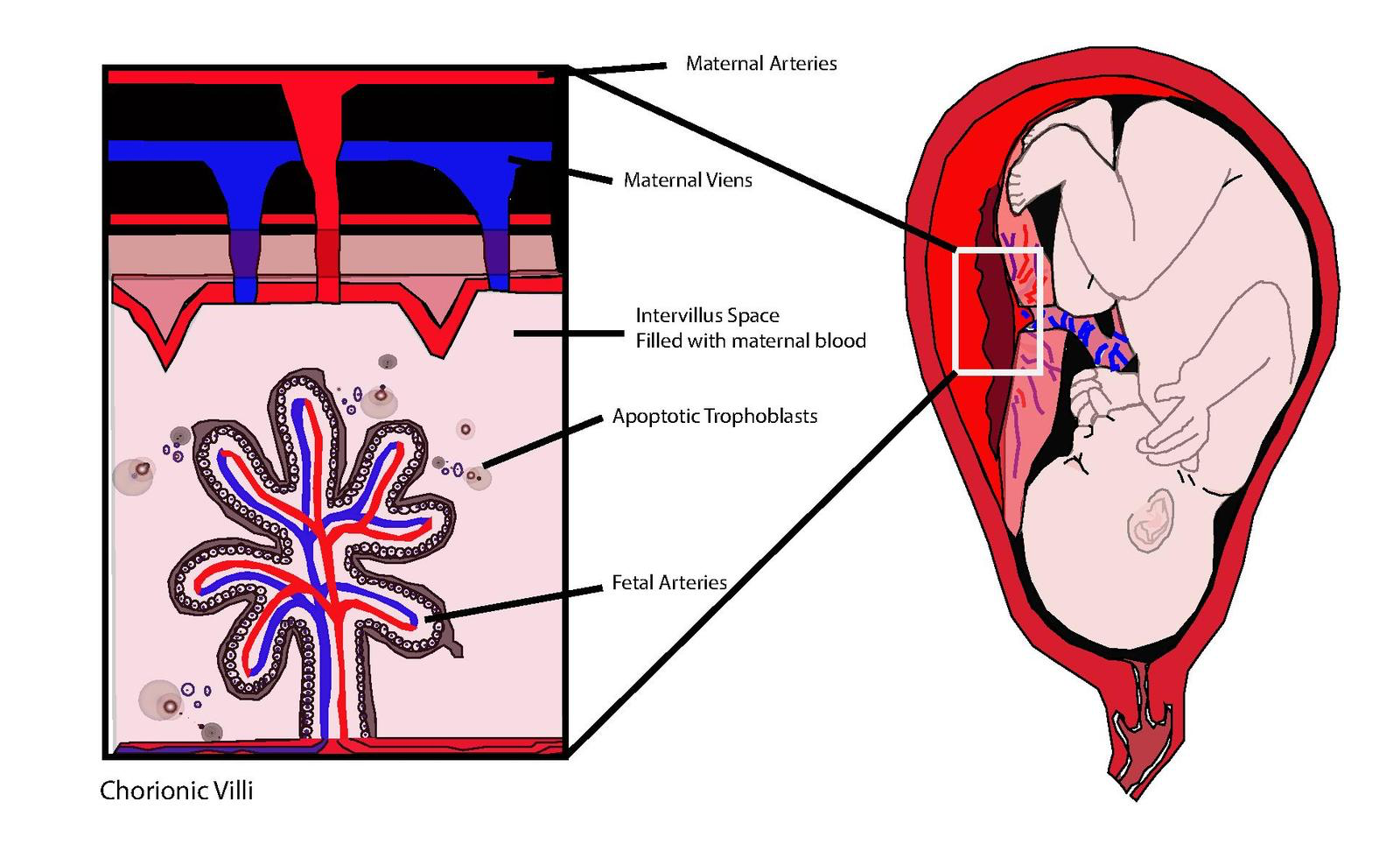 Circulating Fetal Cells sequencing for prenatal testing study
95 women ( Texas and NY), between 8 and 13 weeks pregnancy
Separation of single circulating trophoblast from the rest of the blood (magnetic- activated cell sorting  using antibodies attached to magnetic beads to grab hold of the cells with the corresponding antigens)
Analyzing the cells by using whole- genome sequencing to detect abnormal numbers of chromosomes or variation in the copy of number of genes
Reliability  96%
 2 trophoblasts for every 10 milliliters of blood
To detect and analyze individual trophoblast  ~ $3000
NGS in newborn child
by Daniel Huebner
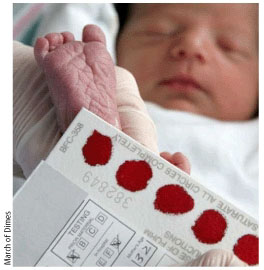 DBS
Dried blood spot sampling
used to screen fo  congenital metabolic disases 
has been preformed for over 50 years
can be tested for than 50 seperate analytes 
broad spectrum of analysis due to usage of mass spectrometry